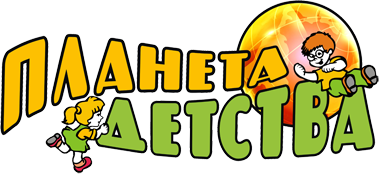 Муниципальное автономное дошкольное образовательное учреждение  «Детский сад «Планета детства»Тамбовская область Тамбовский муниципальный округ р.п. Новая Ляда
Видеоэкскурсия 
«Памятники ВОВ Тамбовщины»

Номинация: материалы цифрового образовательного 
контента – презентация
Автор: Морозова Екатерина Сергеевна, воспитатель
Тамбовский муниципальный округ, р.п. Новая Ляда, 2024г.
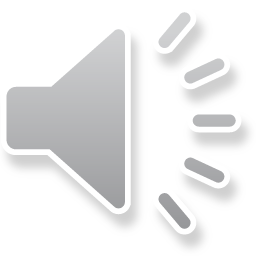 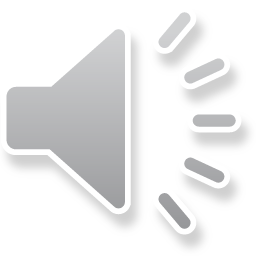 Памятник 
«Дети войны»
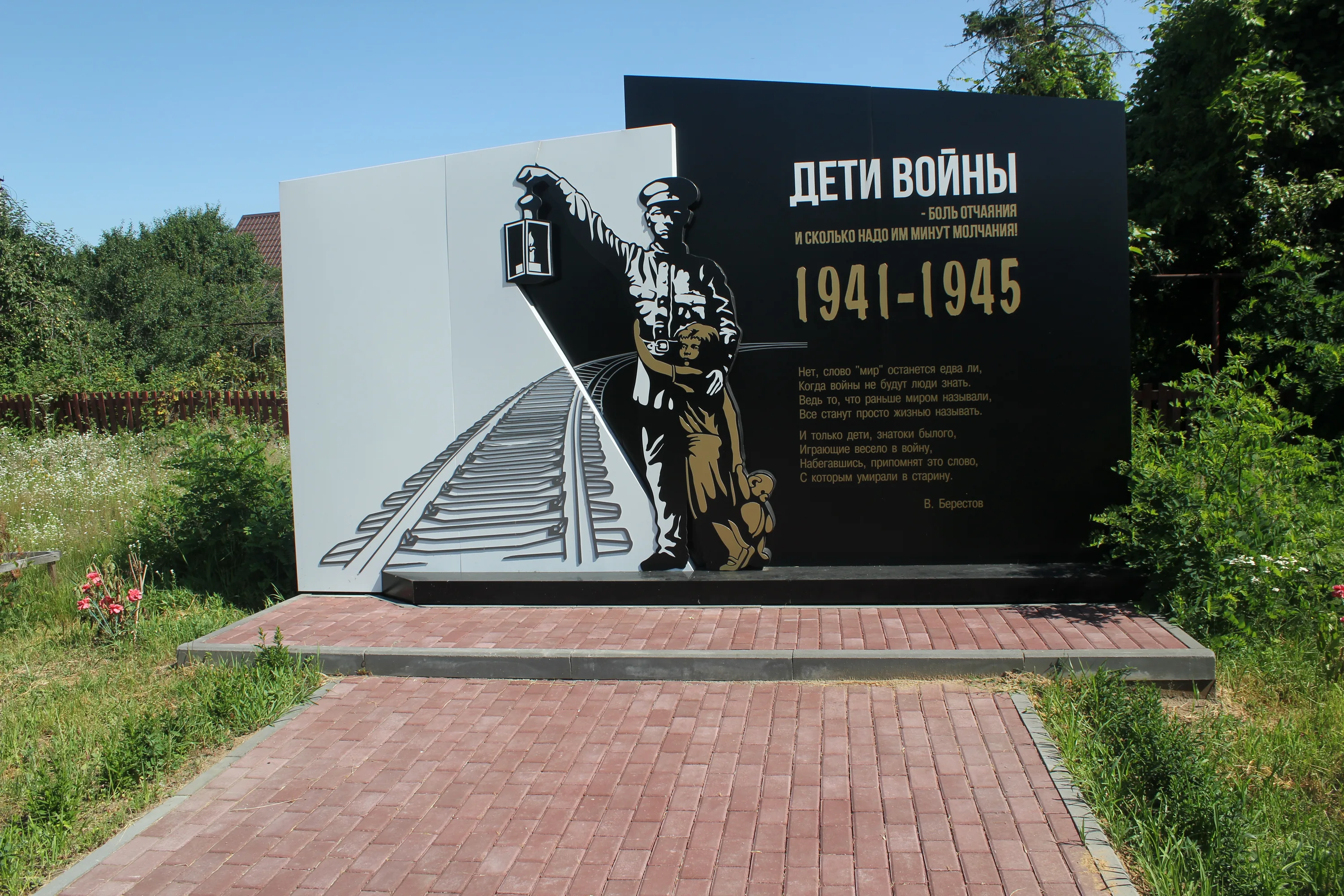 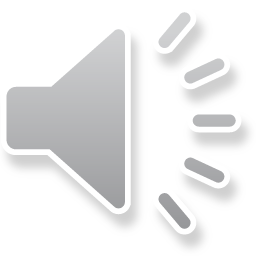 Памятник 
«Солдату-освободителю»
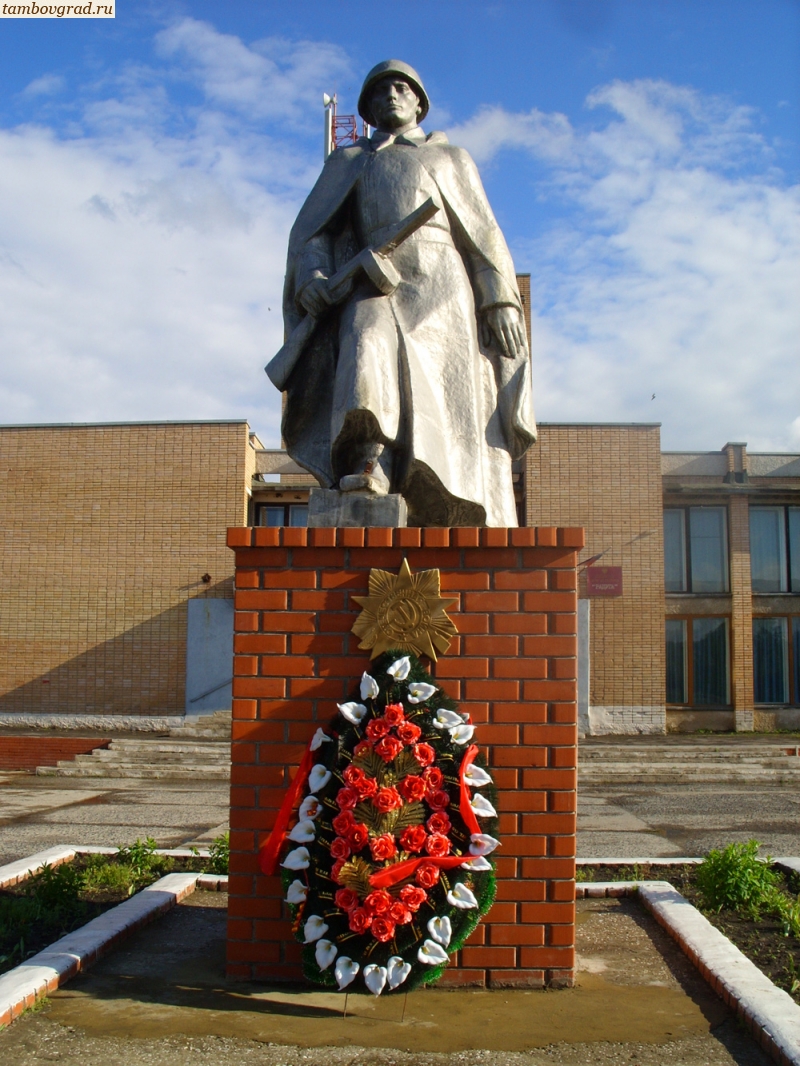 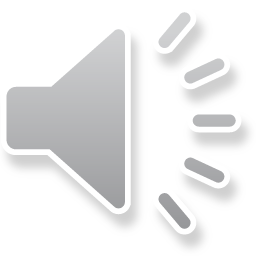 Монумент 
«Вечная слава»
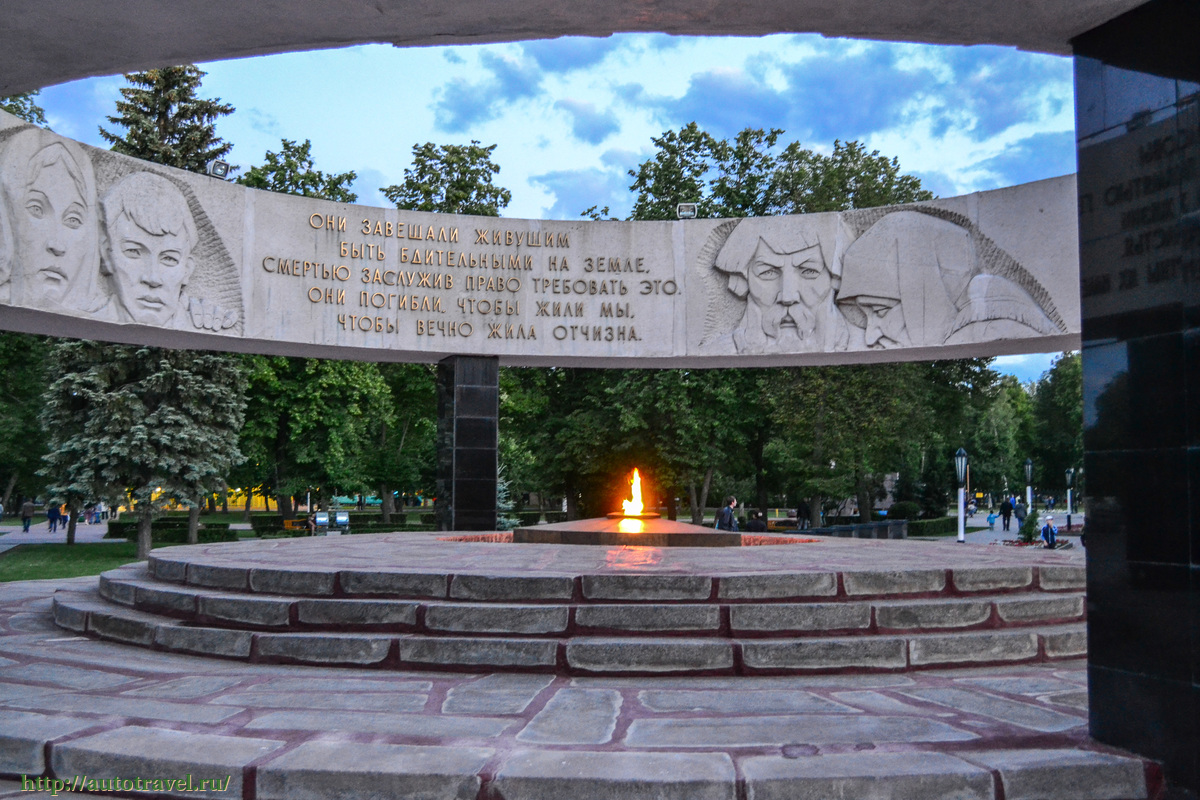 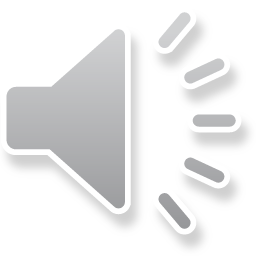 Мемориал 
«Тамбовский колхозник»
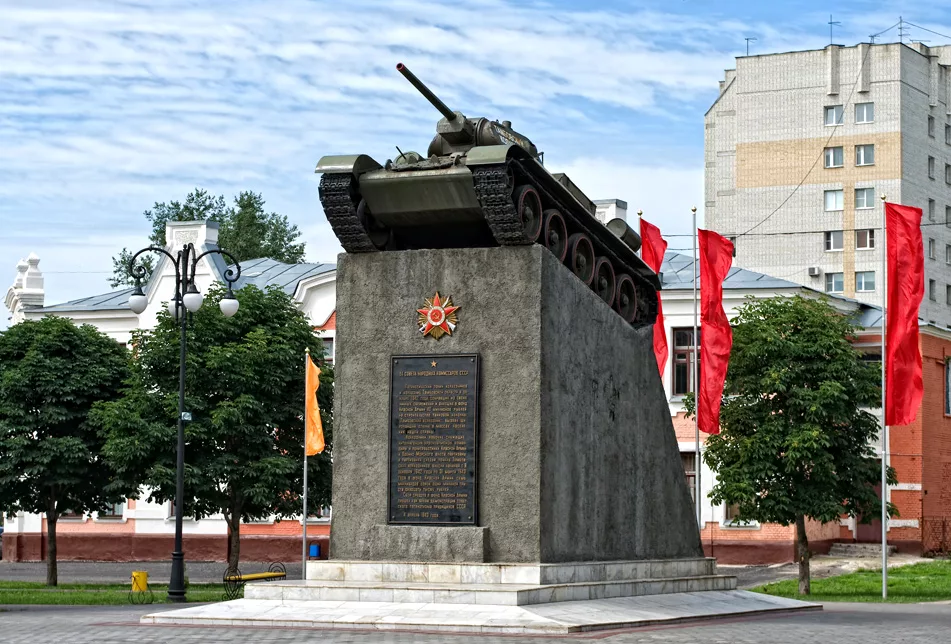 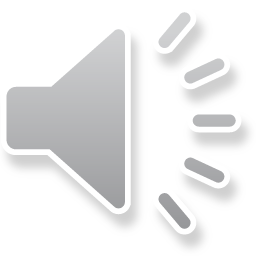 Памятник 
«З.А. Космодемьянской»
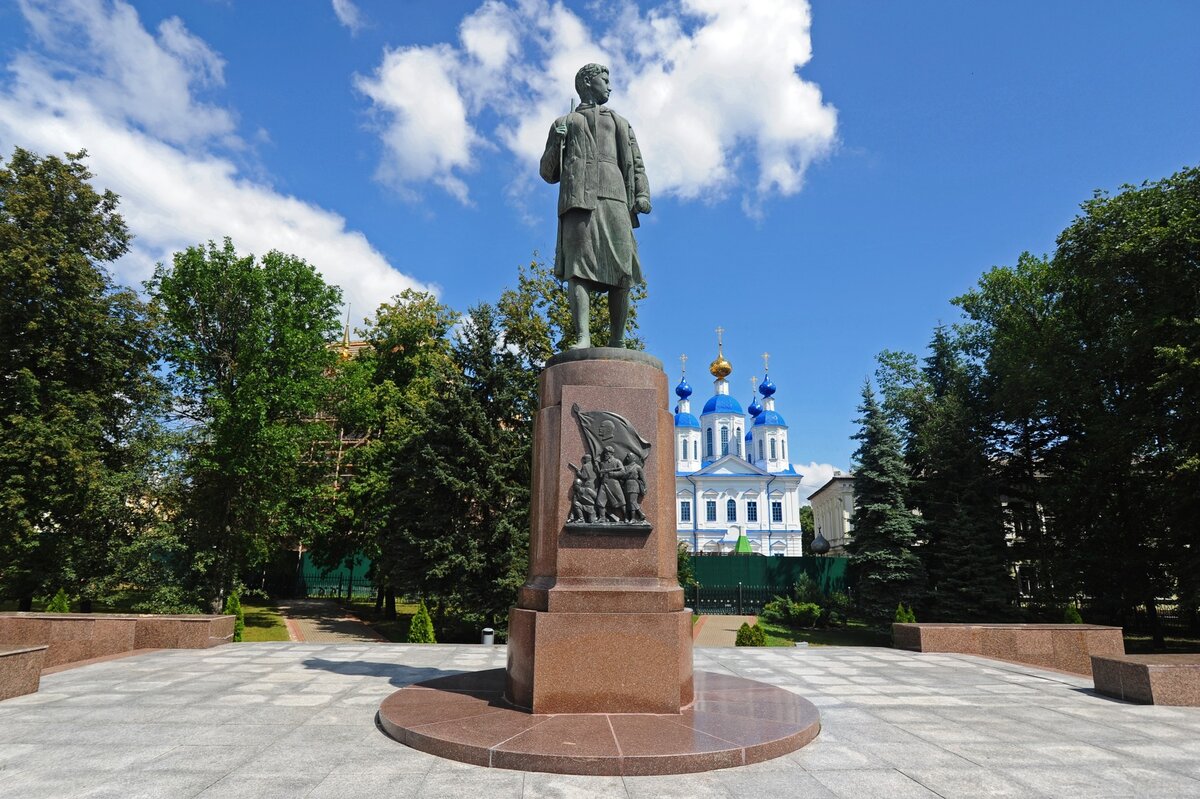 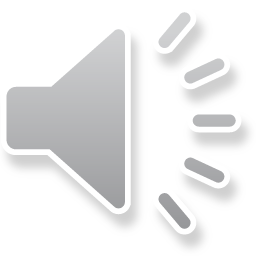 Памятник 
«Скорбящая мать»
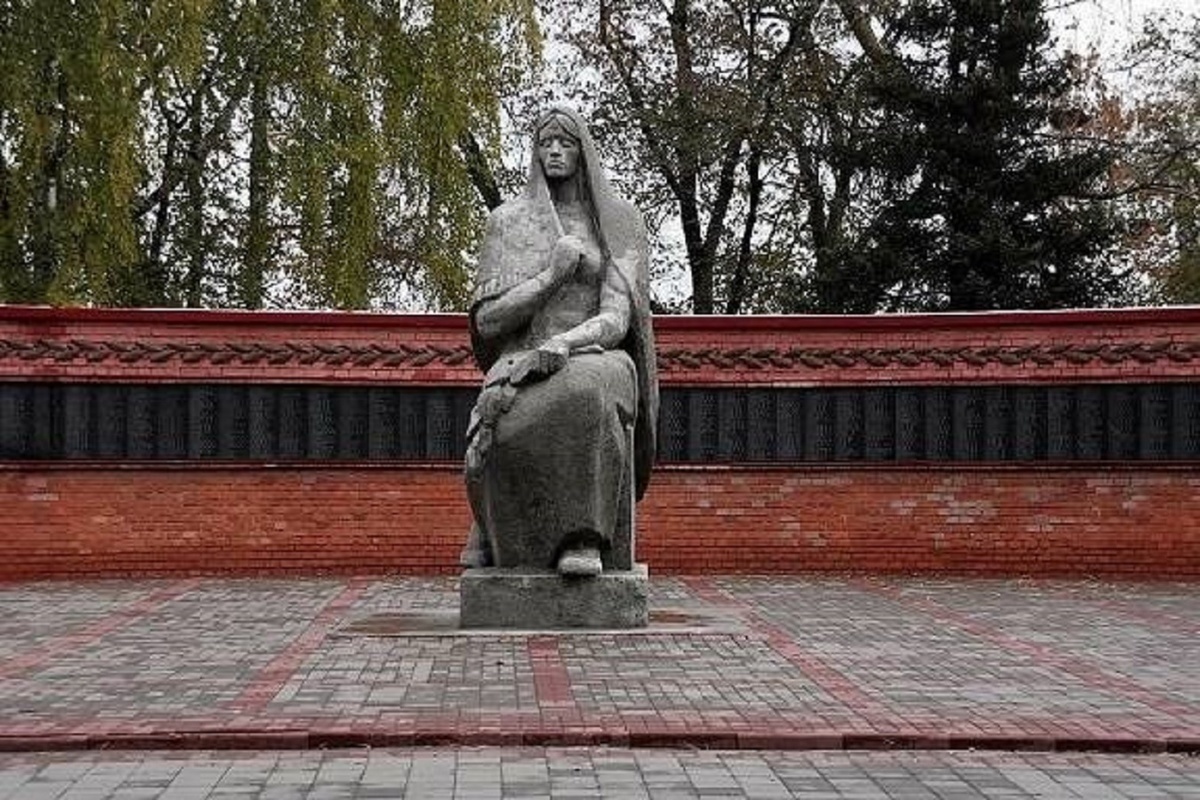 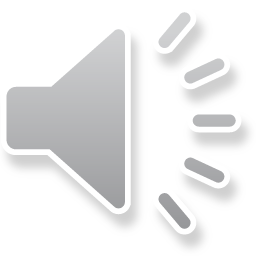 Мемориал 
«Великая Отечественная война»
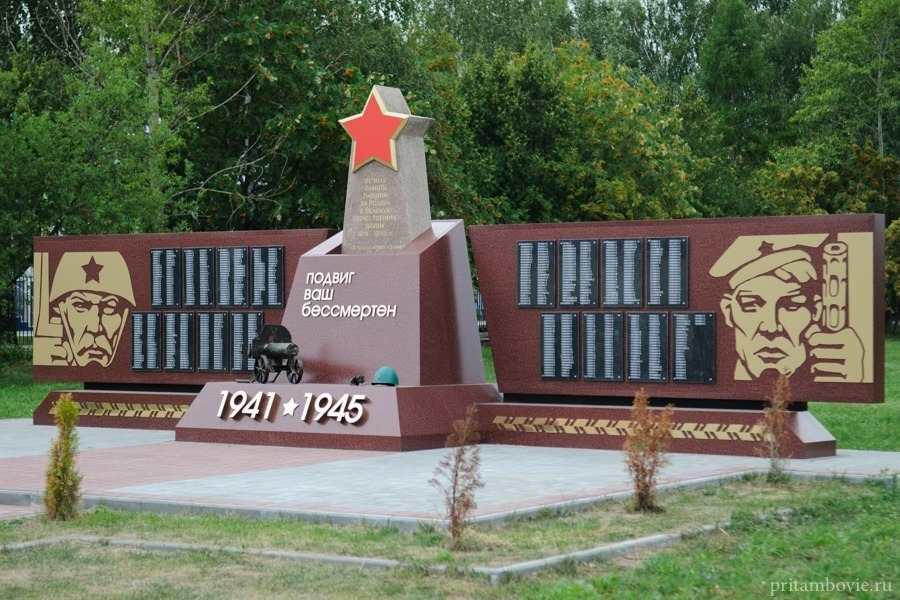 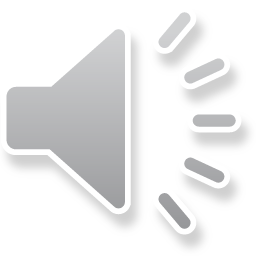 Памятник «Медикам-воинам»
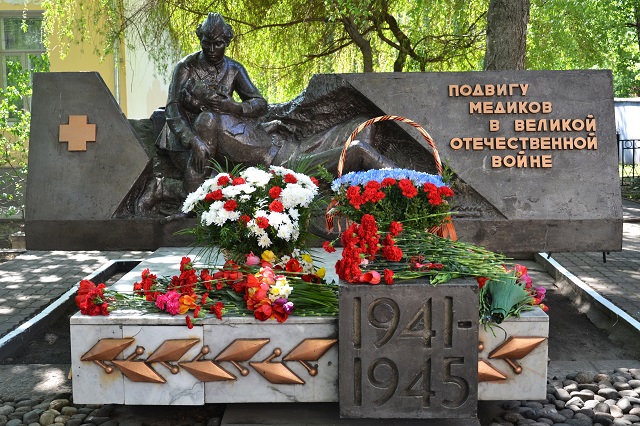 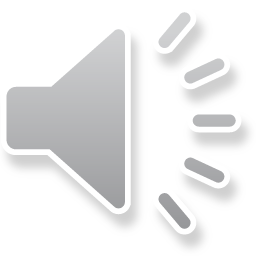 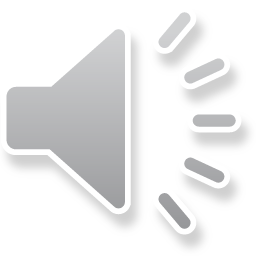 Памятник 
«Воинам СВО – защитникам детей Донбасса»
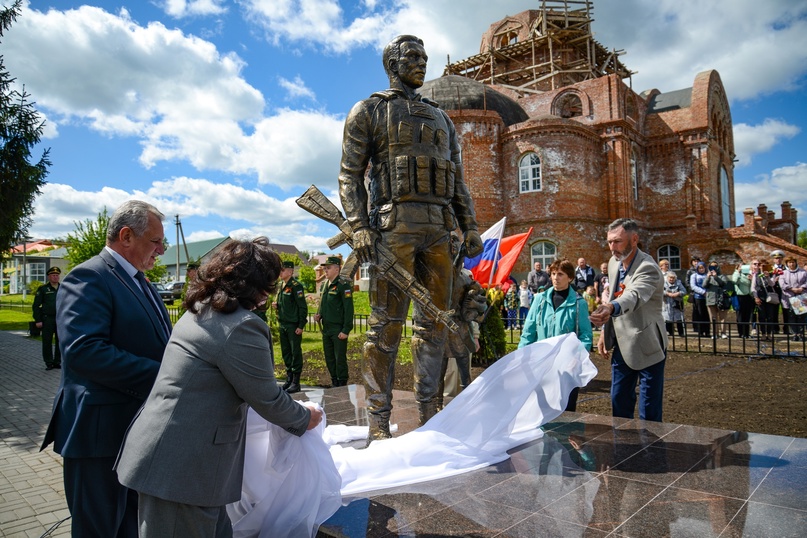 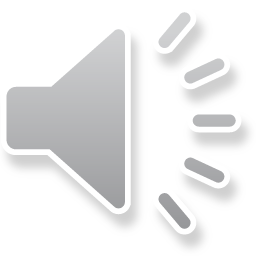 Монумент
«Участникам СВО»
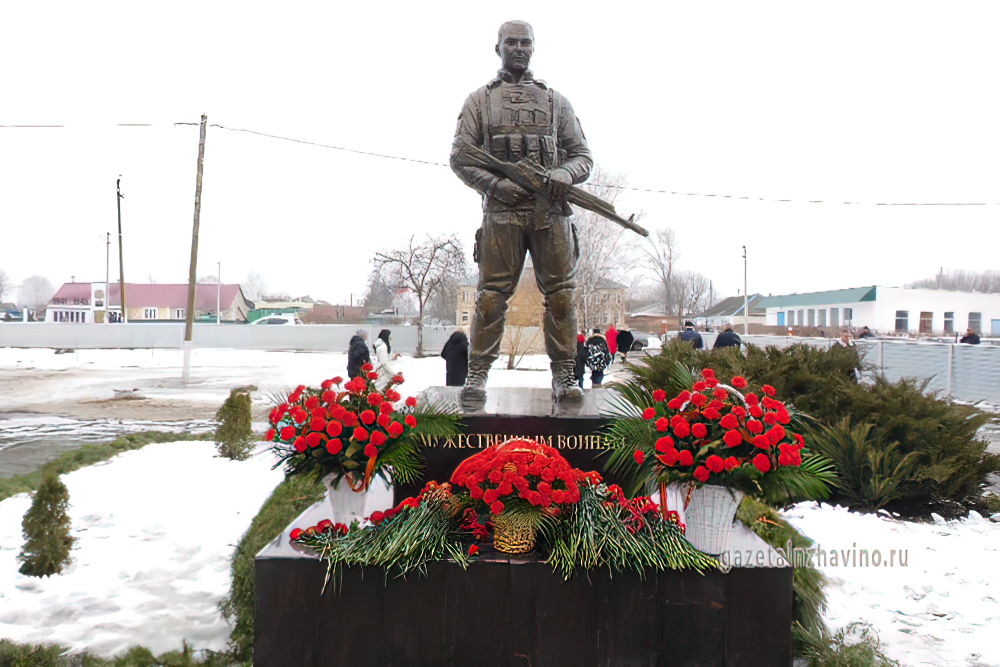 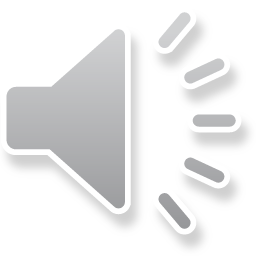 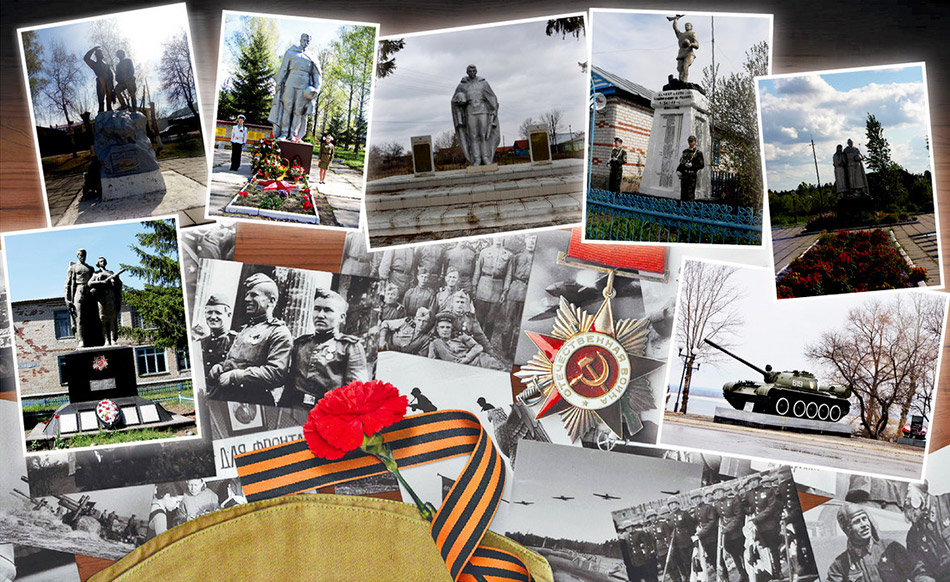 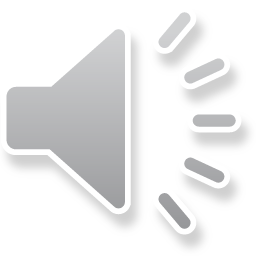 Спасибо за внимание!
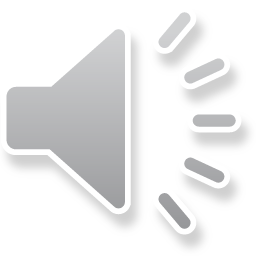